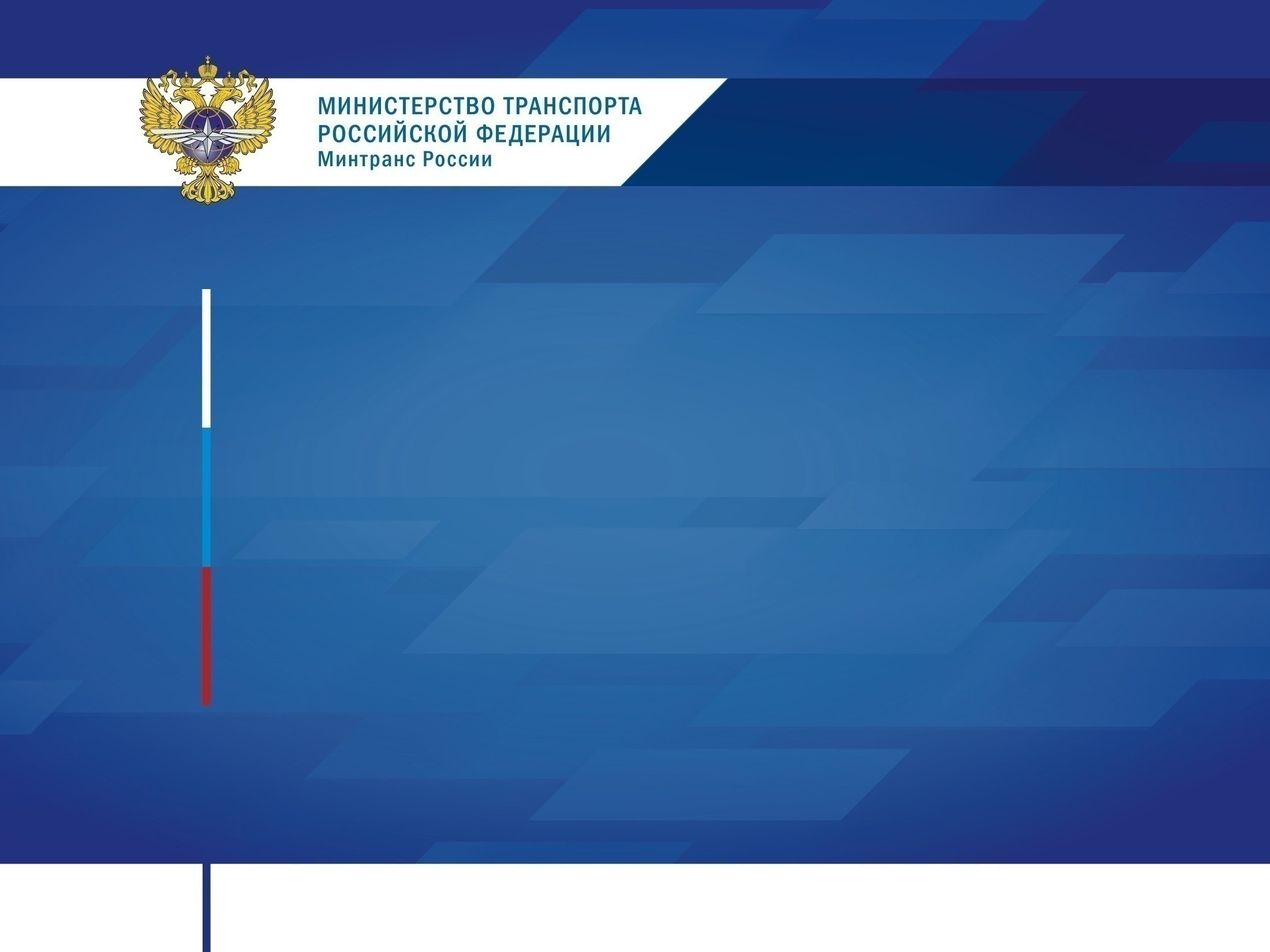 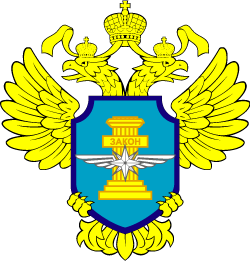 Межрегиональное территориальное управление Федеральной службы 
по надзору в сфере транспорта по Сибирскому федеральному округу
ё
Доклад 
по правоприменительной практике по результатам проведения контроля (надзора) на автомобильном транспорте и в дорожном хозяйстве
за I квартал 2025 года
24 апреля 2025 года
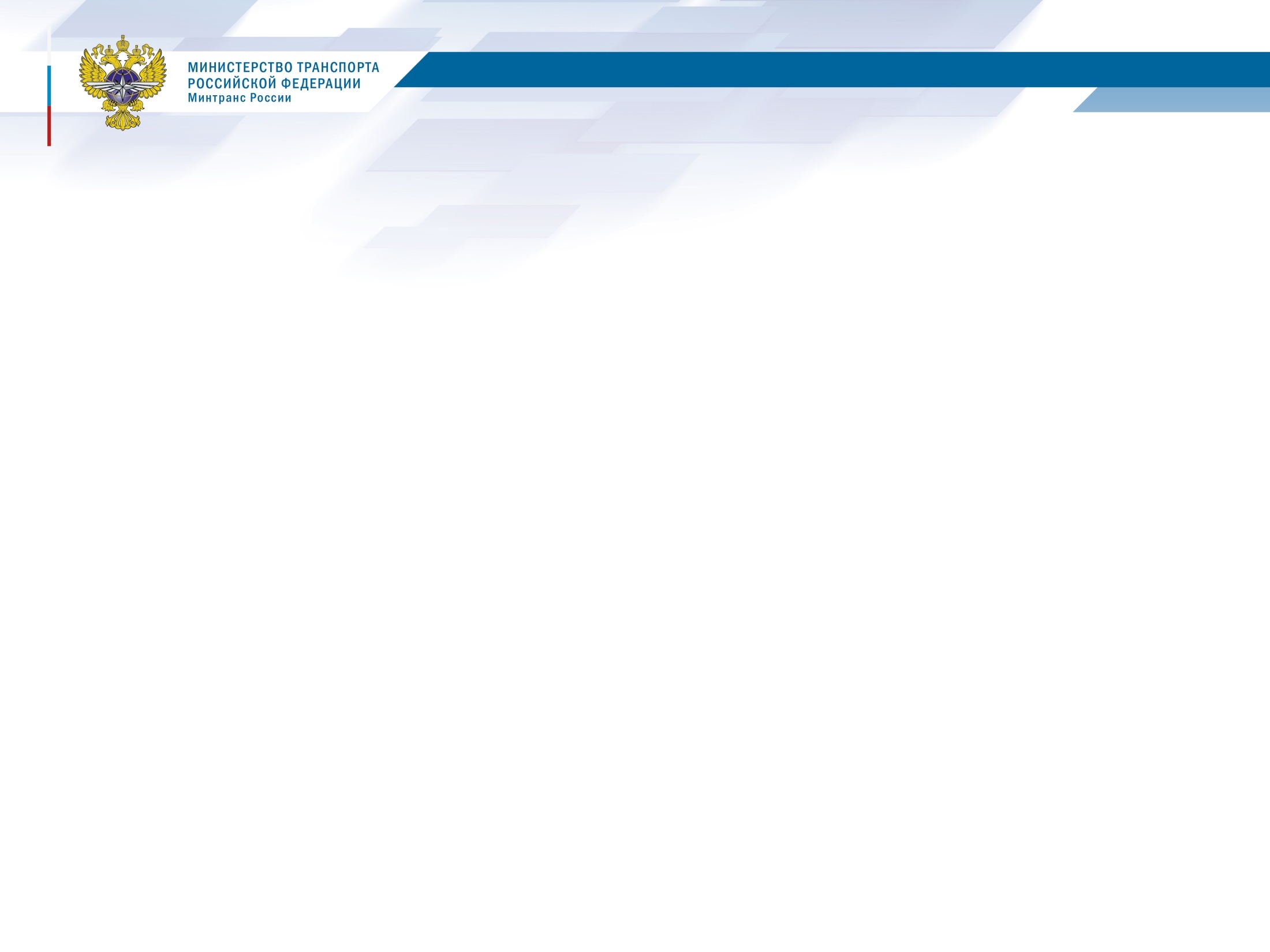 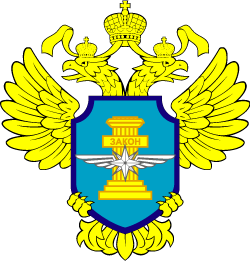 Федеральная служба по надзору в сфере транспорта
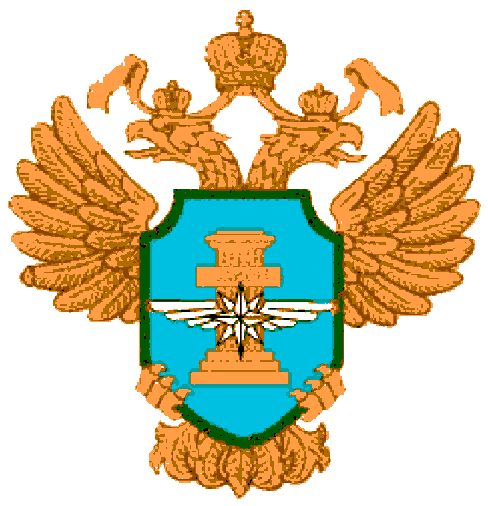 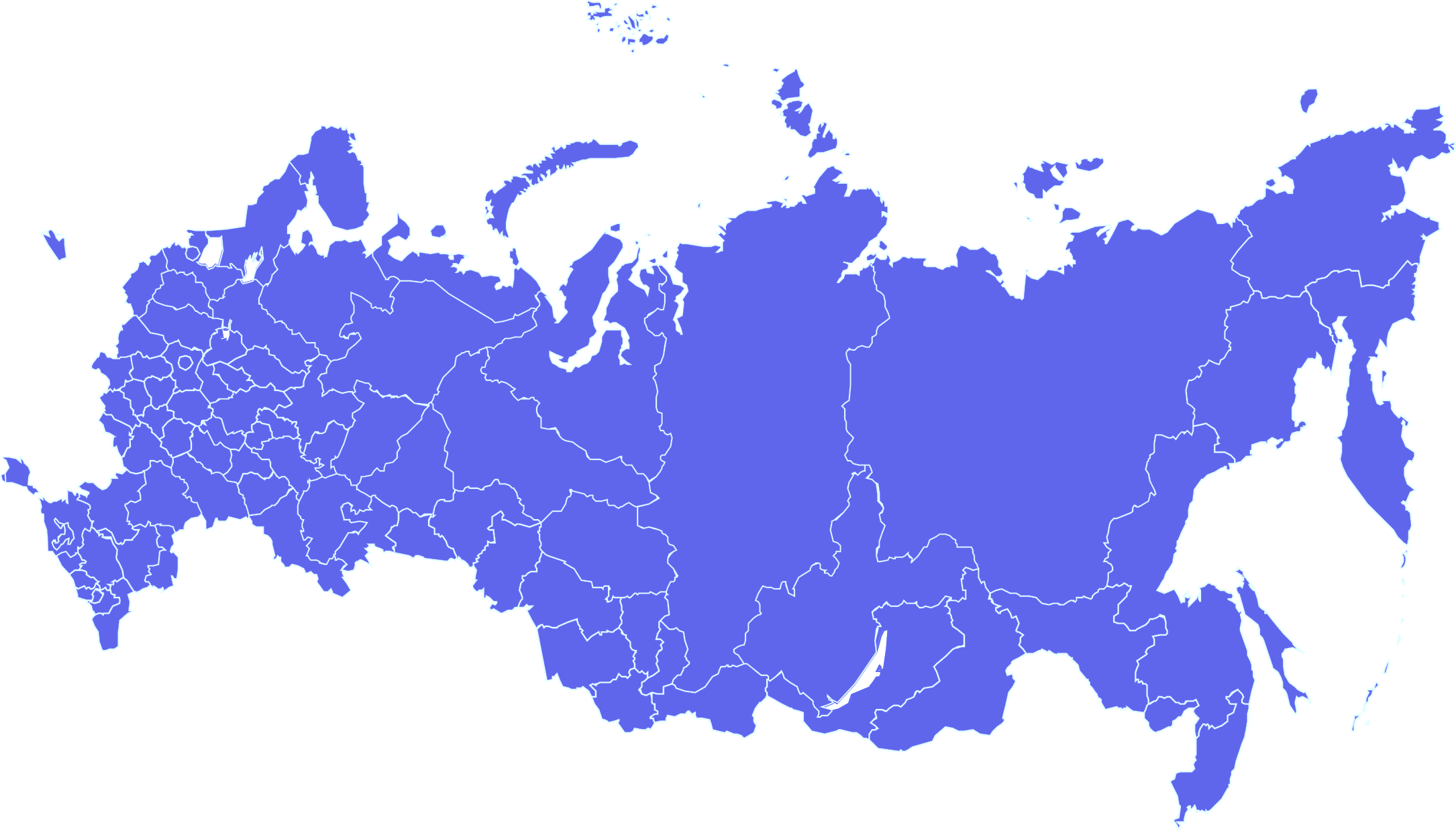 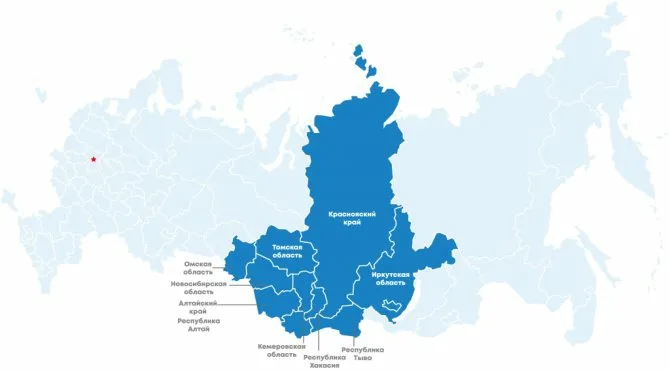 2
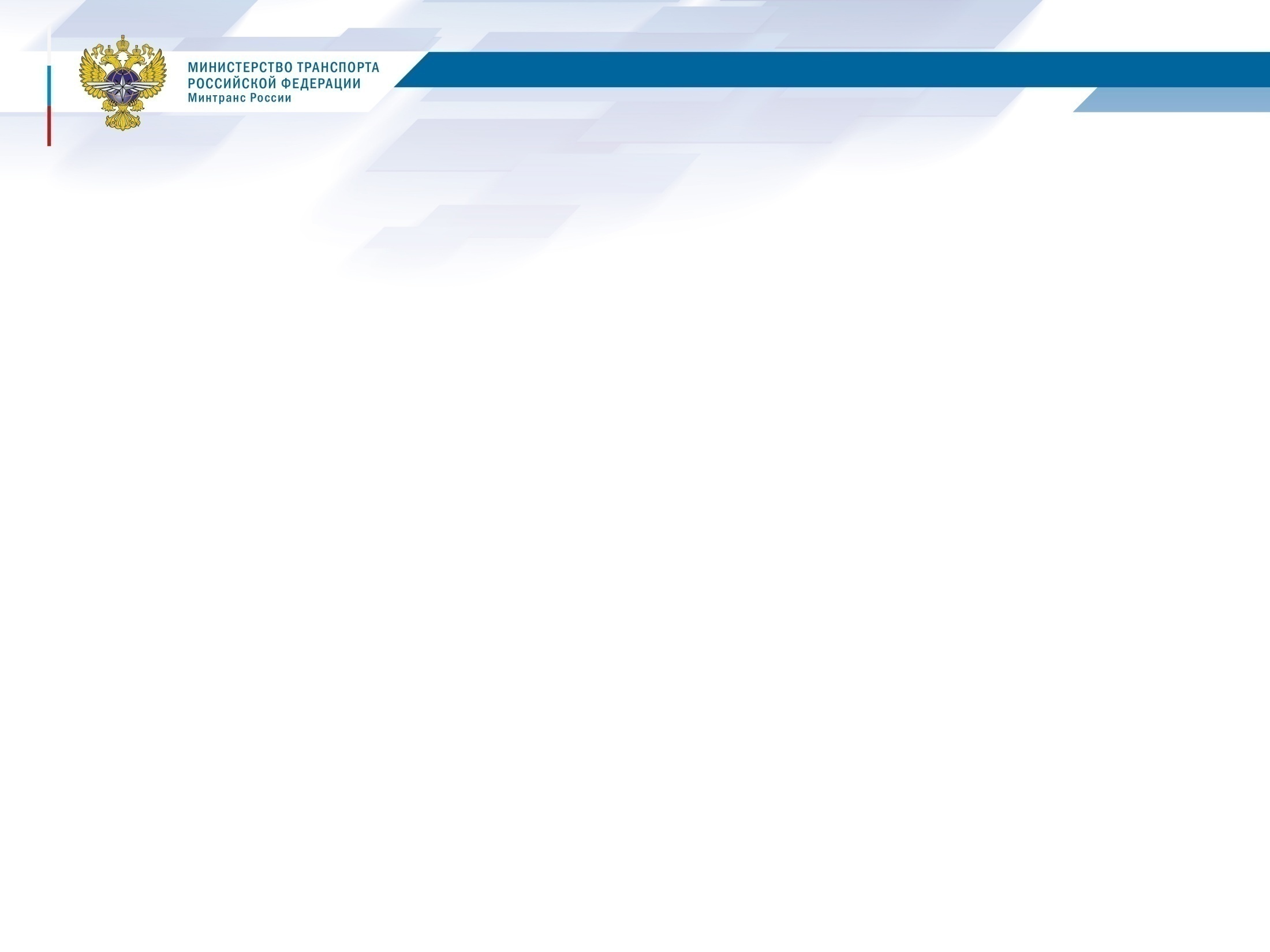 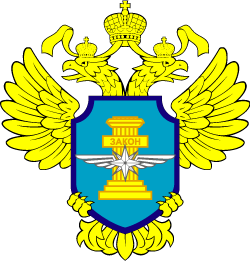 Федеральная служба по надзору в сфере транспорта
Профилактические мероприятия
3
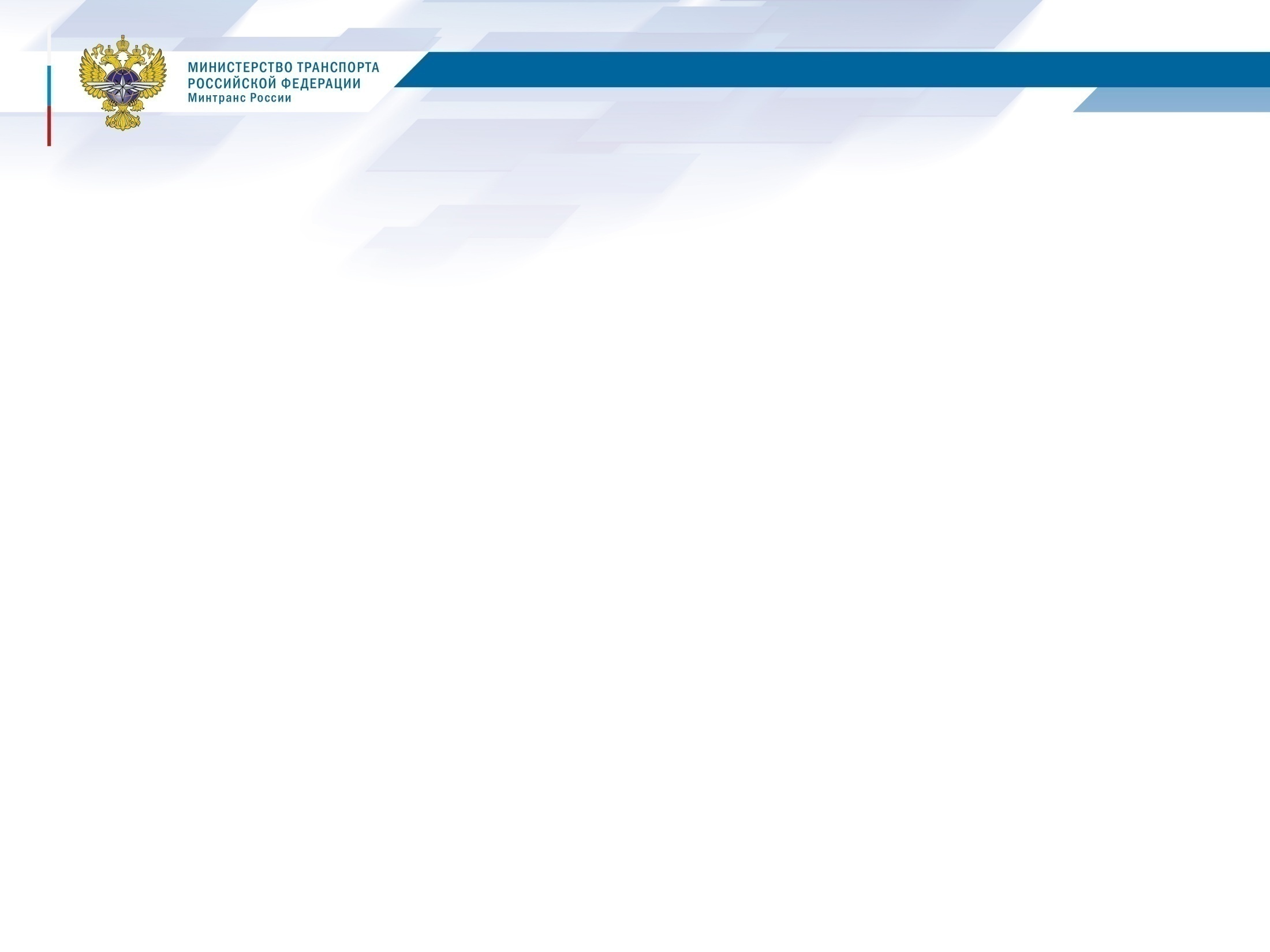 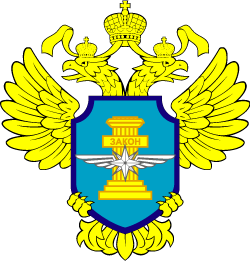 Федеральная служба по надзору в сфере транспорта
Контрольные (надзорные) мероприятия
Всего за 3 месяца 2025 года было проведено 5 контрольных (надзорных) мероприятий с взаимодействием с контролируемым лицами
- 1 плановое КНМ (плановая документарная проверка);
- 4 внеплановых КНМ (2 инспекционных визитов, 2 выездных проверки).
Выявлено 24 нарушения. С целью устранения выявленных нарушений обязательных требований, выдано 4 предписания.
Вместе с тем проведено 1235 контрольных (надзорных) мероприятий
без взаимодействия с контролируемым лицом:
- 1214 наблюдений за соблюдением обязательных требований (мониторинг безопасности);
- 21 выездное обследование.
Выявлено 1053 нарушения.
4
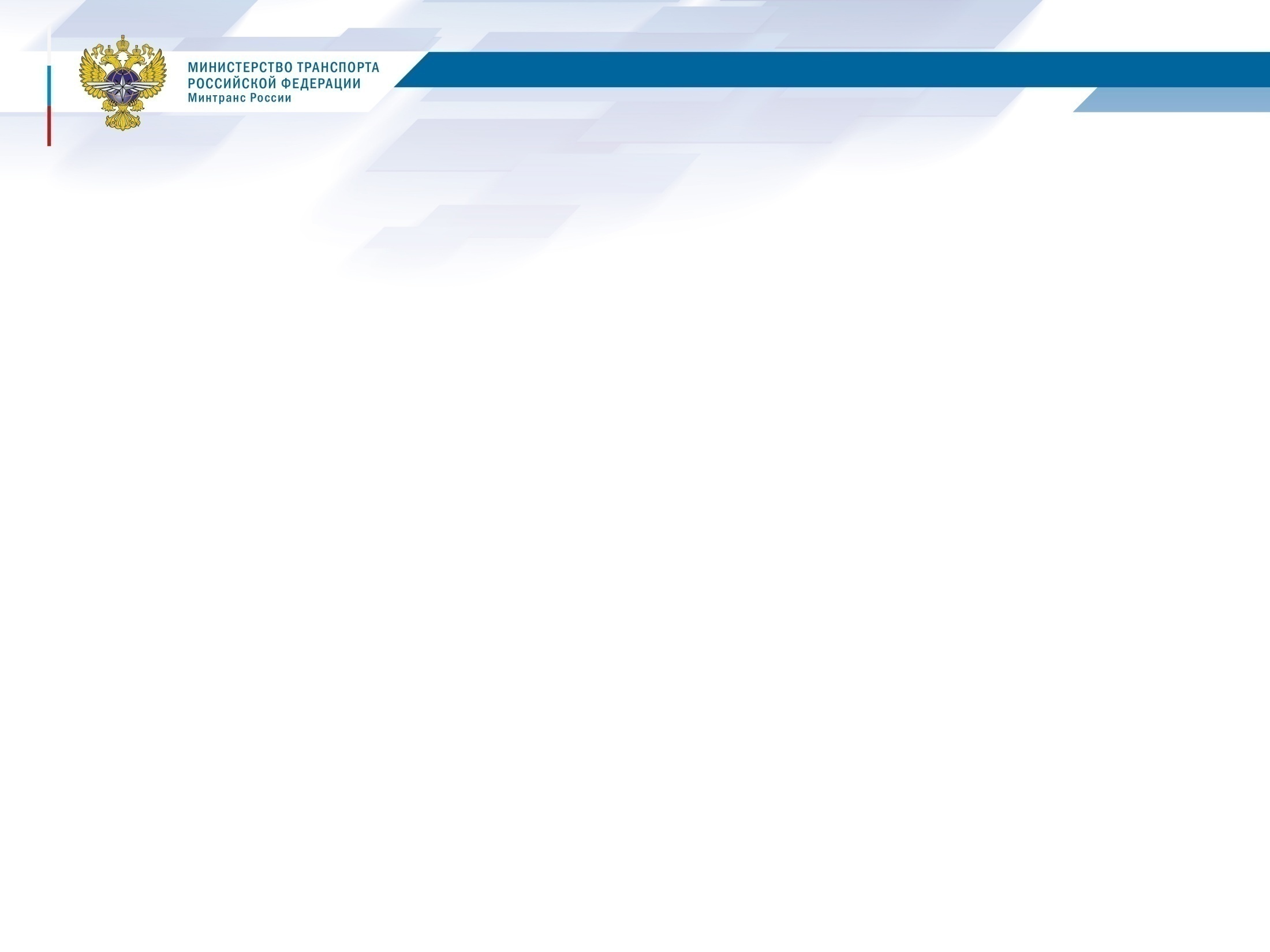 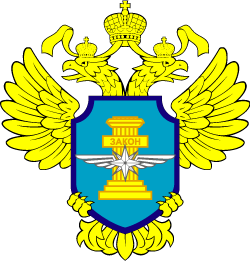 Федеральная служба по надзору в сфере транспорта
Обязательные требования к обеспечению доступности для инвалидов объектов транспортной инфраструктуры и предоставляемых услуг установлены:
    - ст.15 Федерального закона от 24.11.1995 №181-ФЗ;  
    - приказом Минтранса РФ от 20.09.2021 №321.
Обеспечение доступности транспортной инфраструктуры                       для инвалидов и маломобильных групп населения
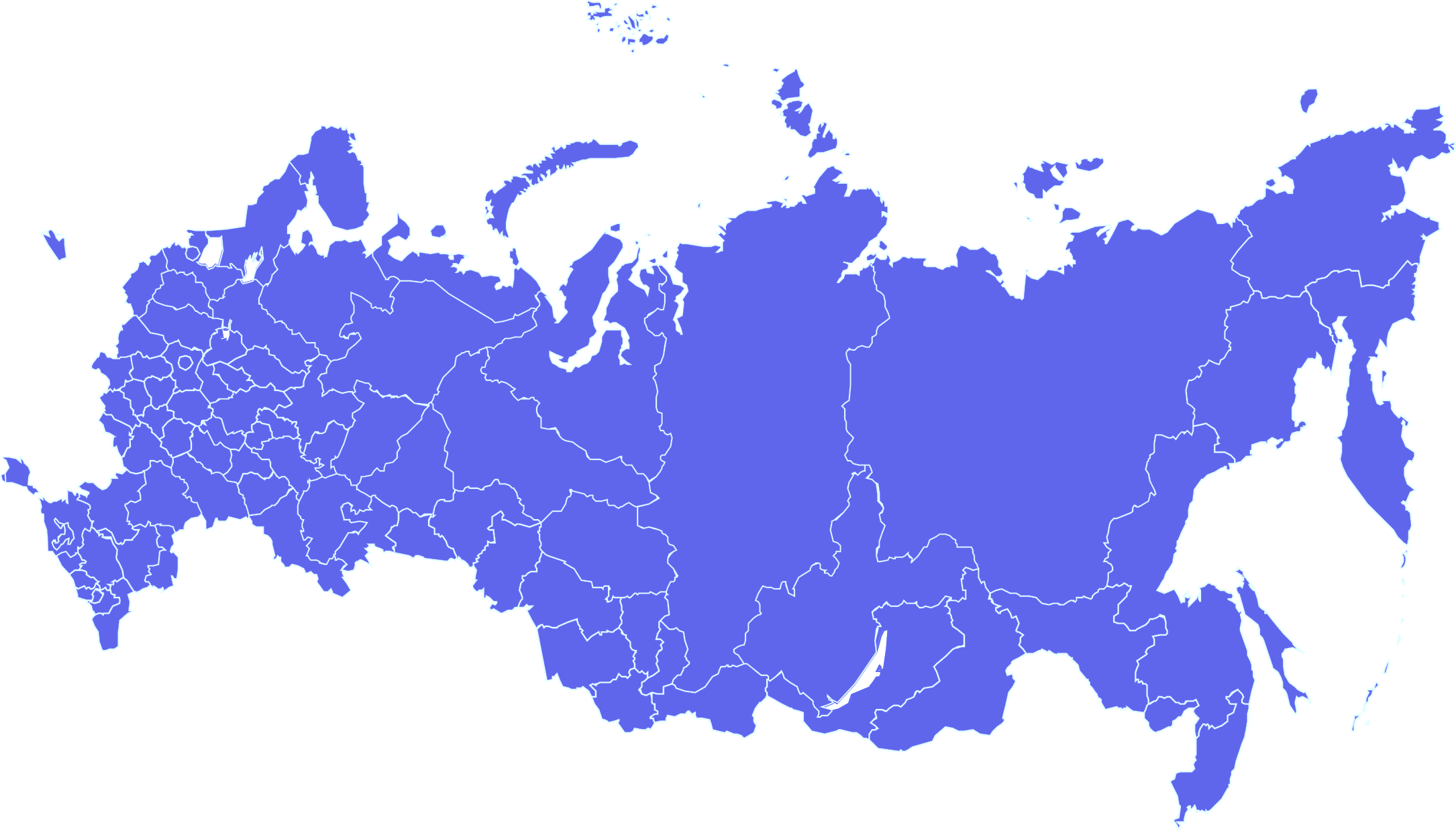 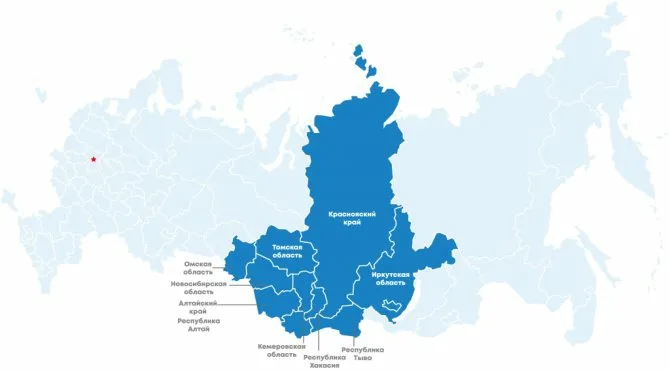 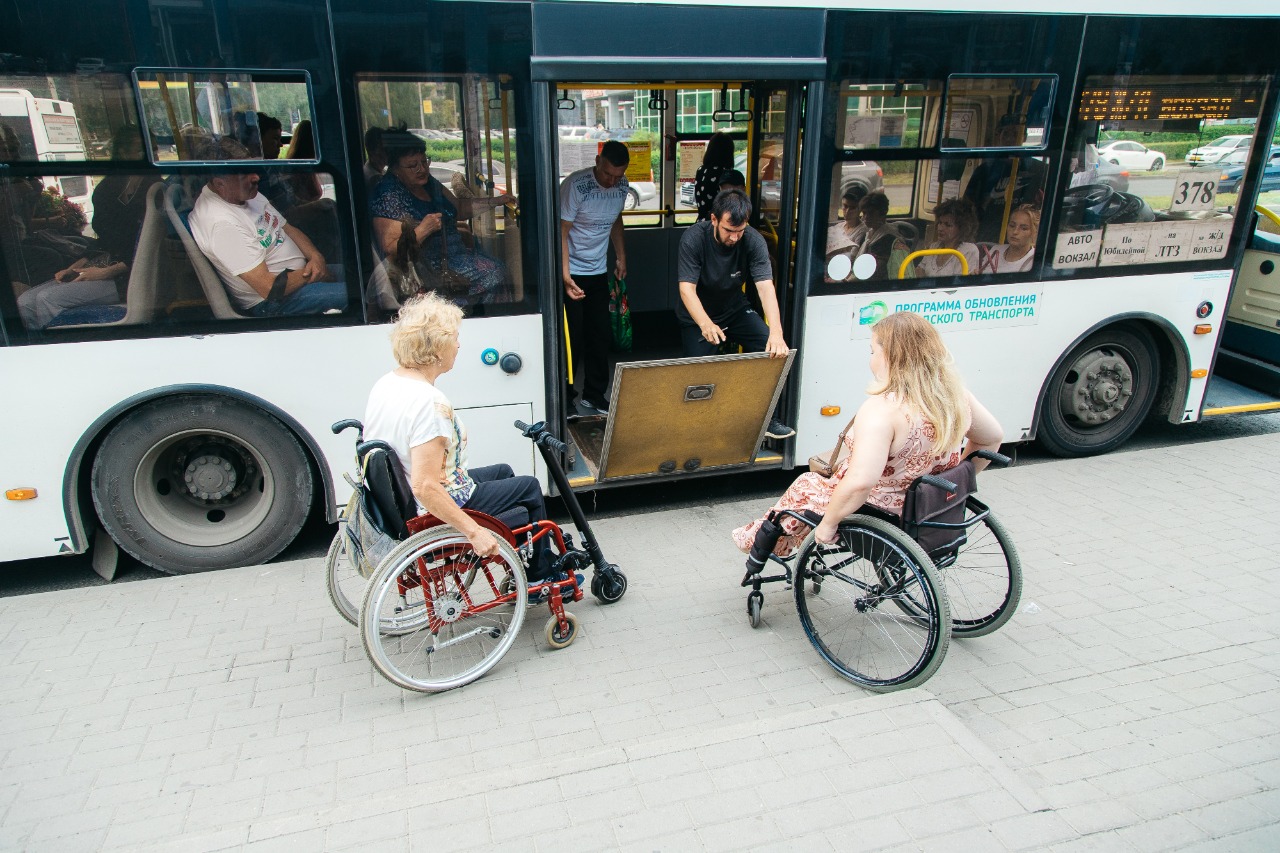 Ответственность за нарушения – ст.9.13 КоАП РФ, штраф:
на должностных лиц -  2 - 3 тыс. рублей; 
на юридических лиц - 20 - 30 тыс рублей.
5
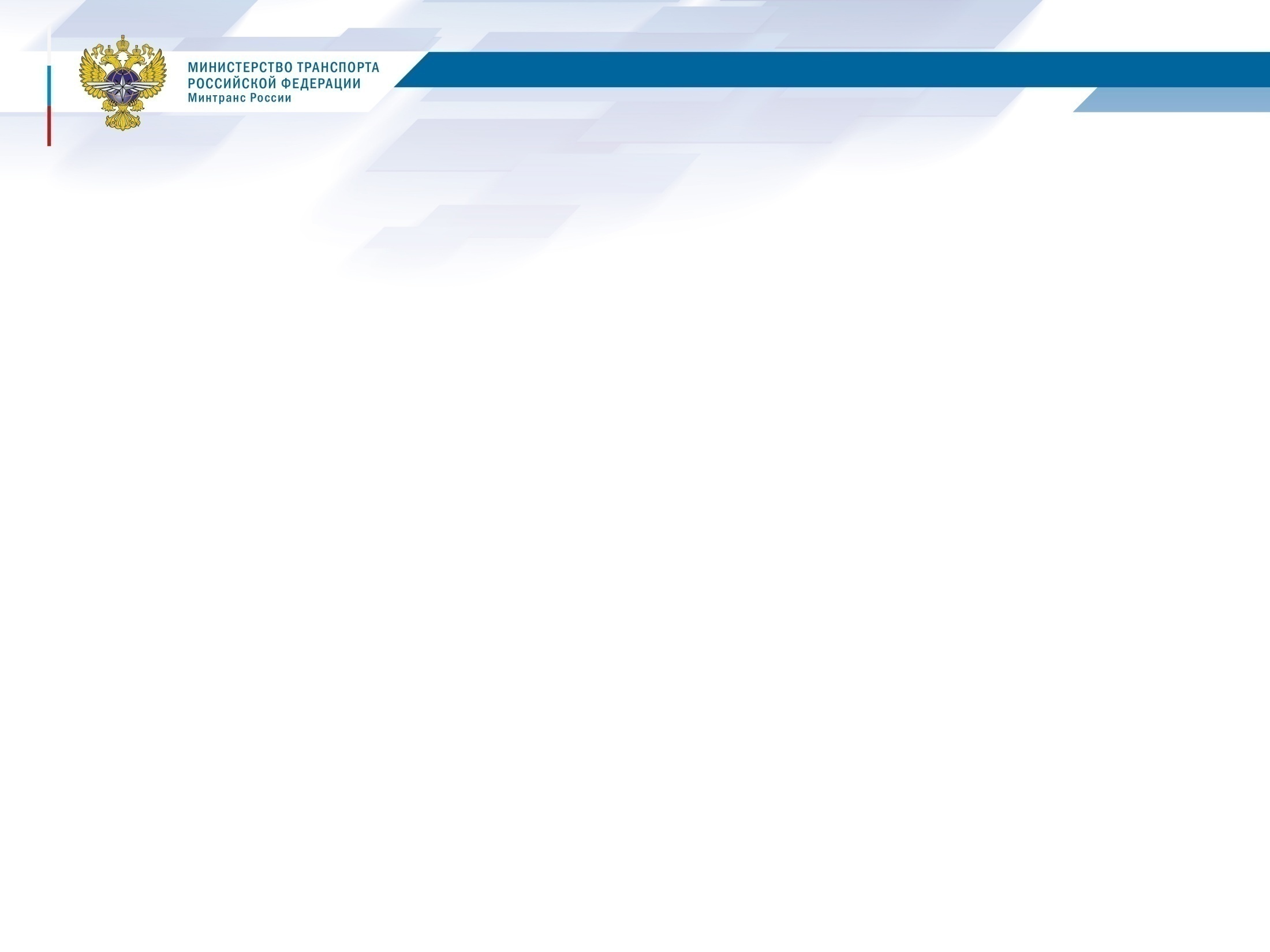 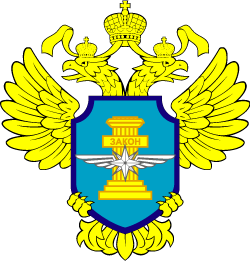 Федеральная служба по надзору в сфере транспорта
Контроль за соблюдением требований по обеспечению доступной среды
За 1 квартал 2025 года в целях контроля за обеспечением доступности для инвалидов объектов транспортной инфраструктуры и предоставляемых услуг было осмотрено:
- 464 автобуса, выявлено 44 нарушений;
- 2 автовокзала, нарушений не выявлено.  
Возбуждено 44 административных дел по ст. 9.13 КоАП РФ.  Общая сумма наложенных штрафов составила 189,5  тыс. рублей.
В рамках профилактических мероприятий за нарушение обязательных требований по обеспечению условия доступности для пассажиров из числа инвалидов объявлено 3 предостережения, проведено 154 консультирования и 2  профилактических визита.
6
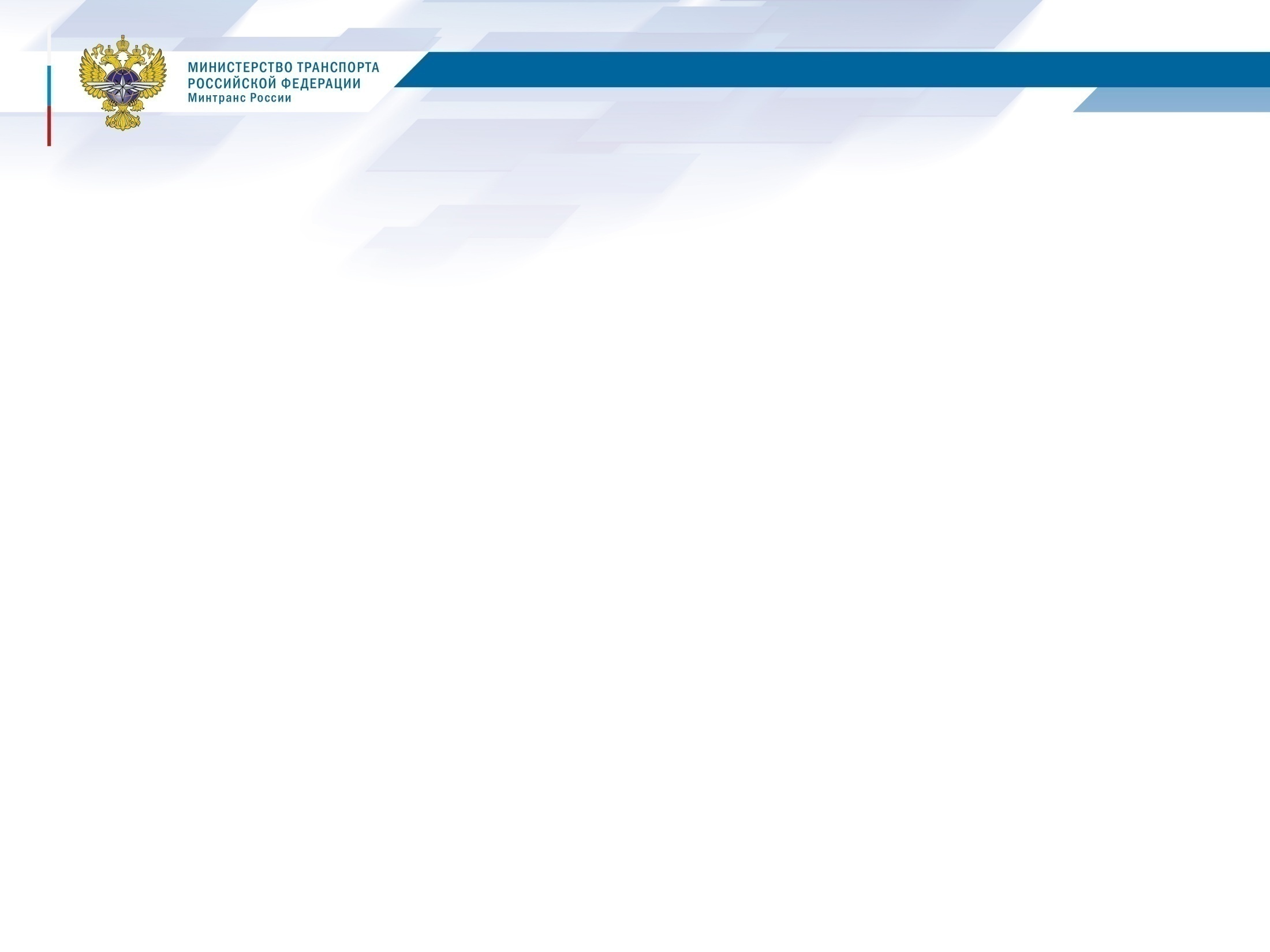 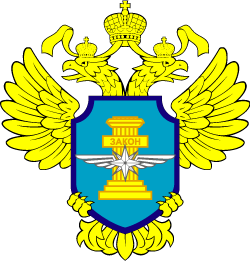 Федеральная служба по надзору в сфере транспорта
Результаты мероприятий по выявлению и пресечению нелегальных перевозок пассажиров автобусами
7
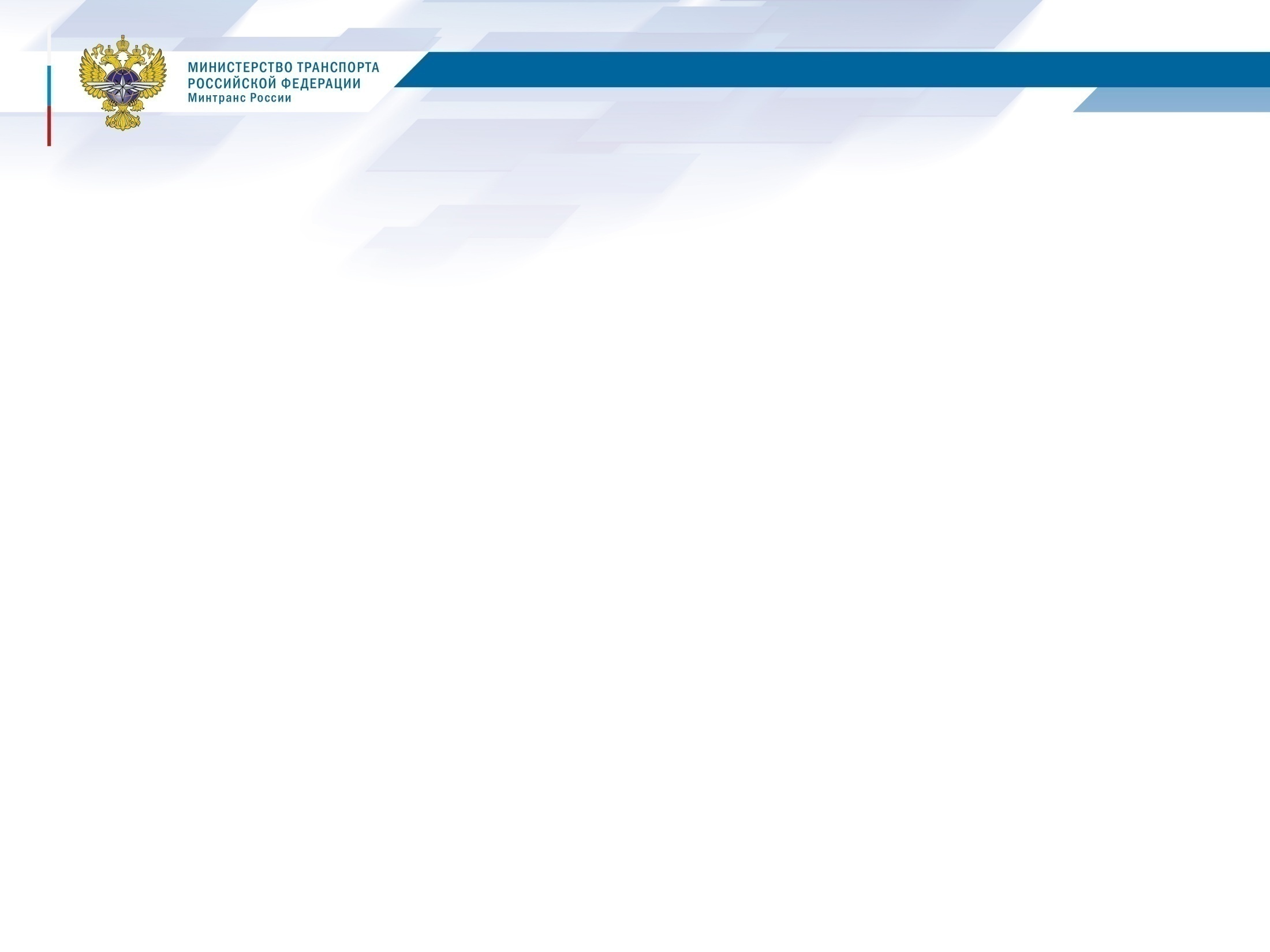 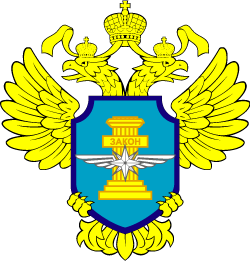 Федеральная служба по надзору в сфере транспорта
Основные нарушения, выявляемые при проведении контроля
8
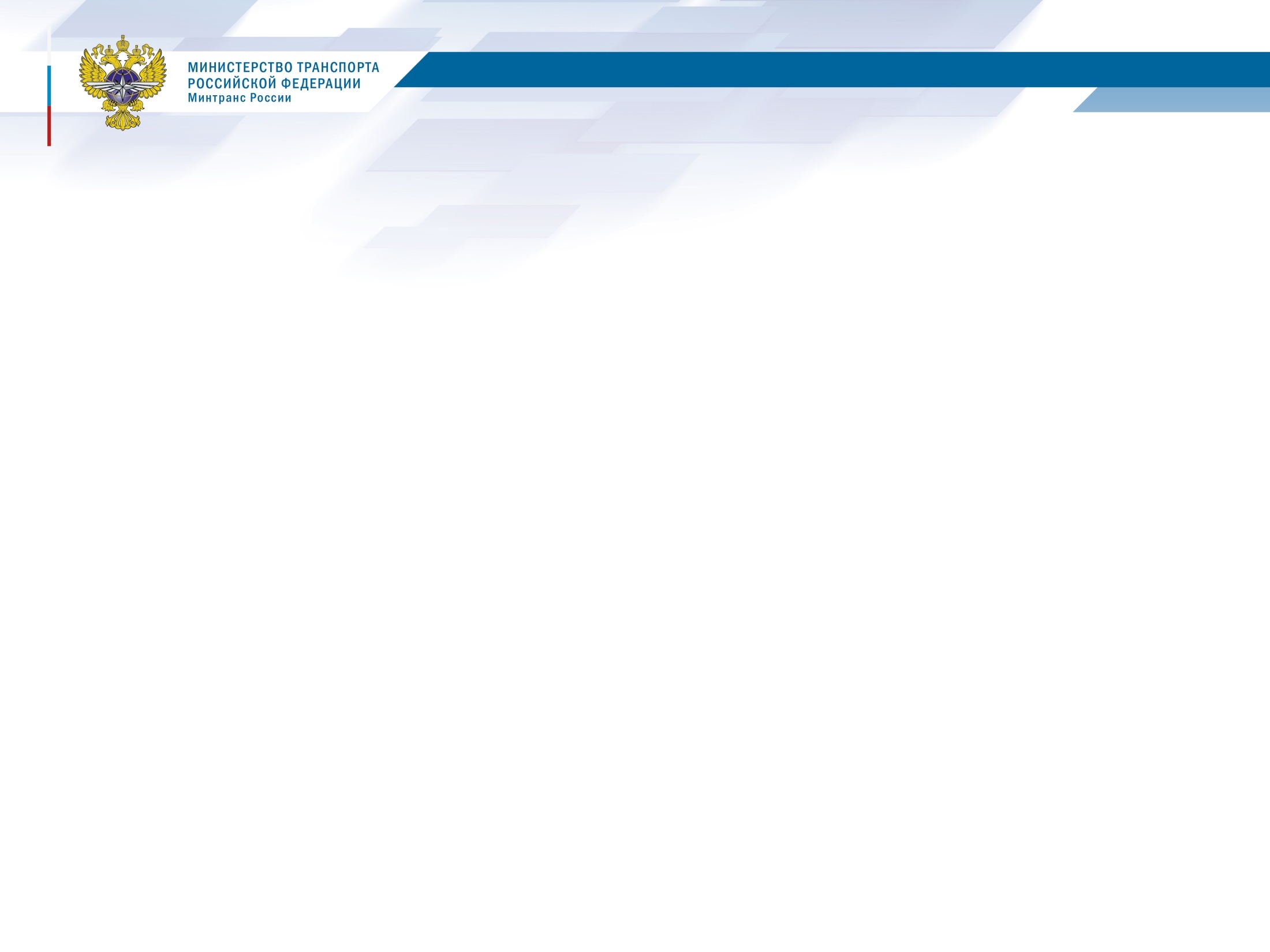 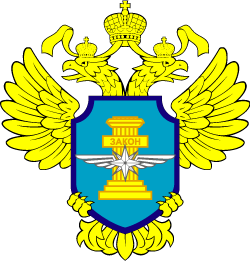 Федеральная служба по надзору в сфере транспорта
Административная практика
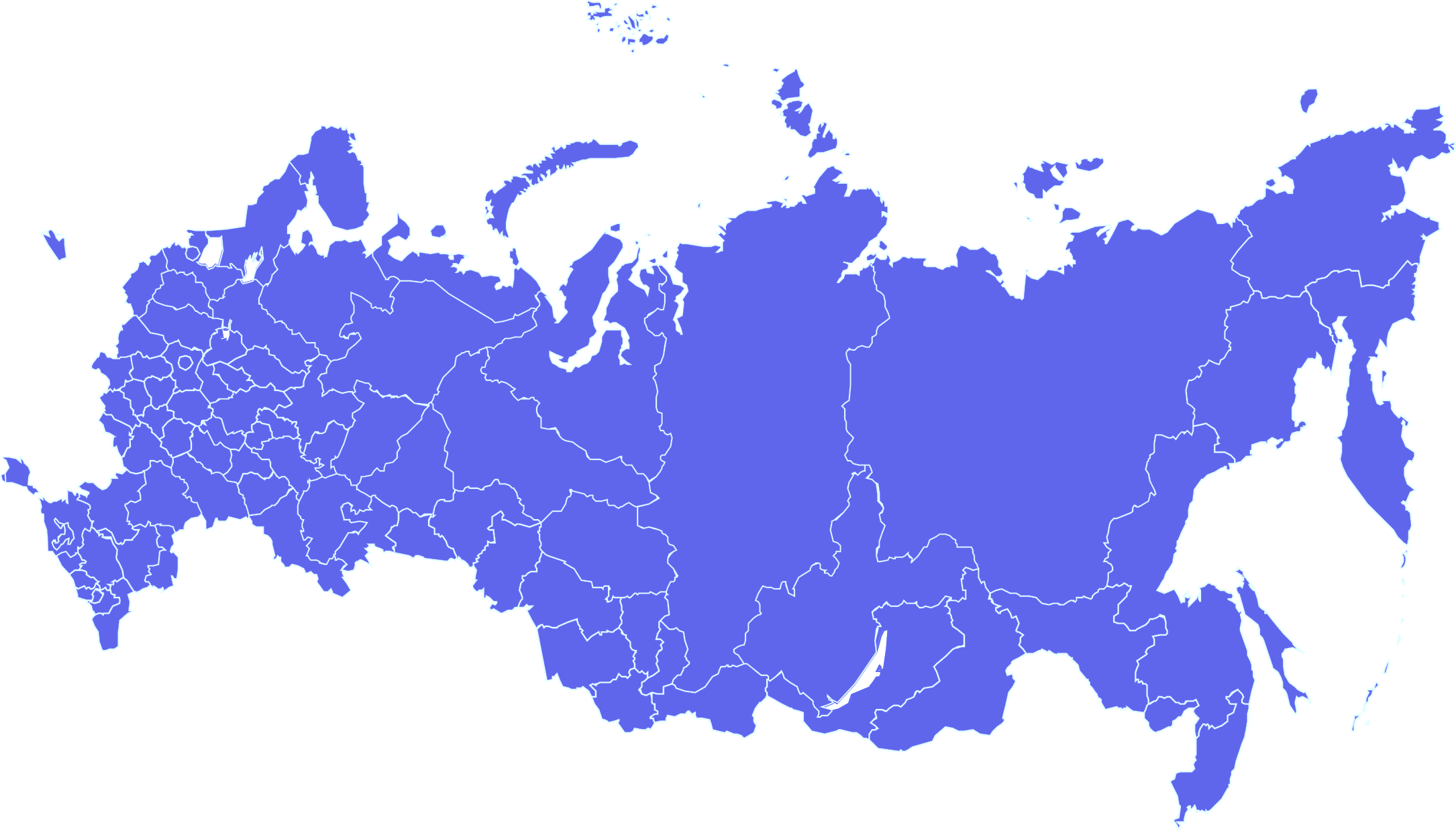 9
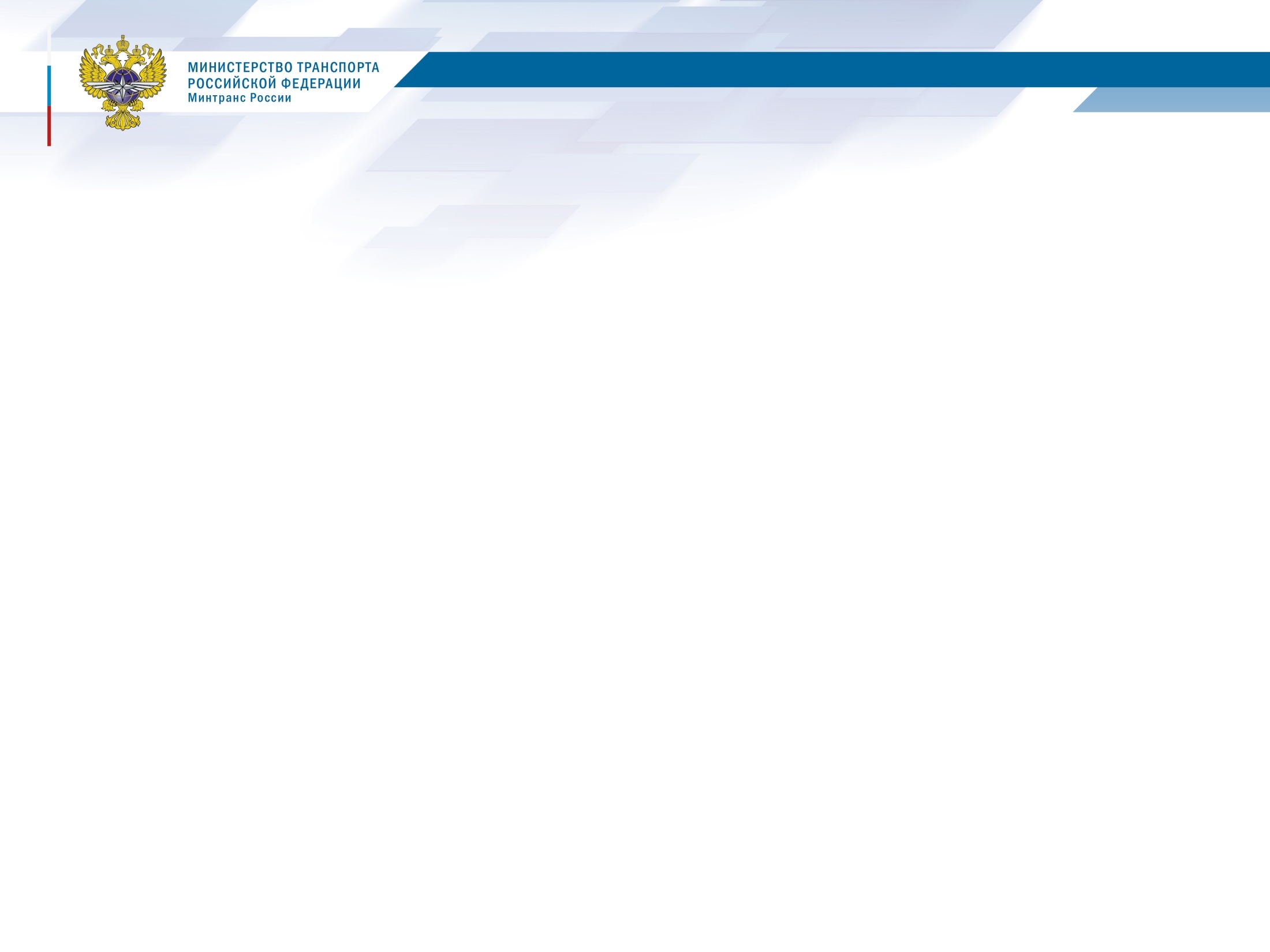 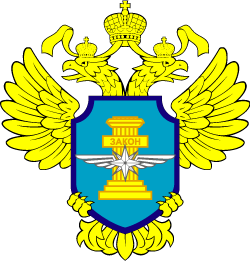 Федеральная служба по надзору в сфере транспорта
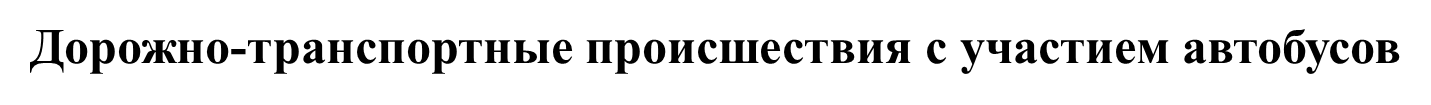 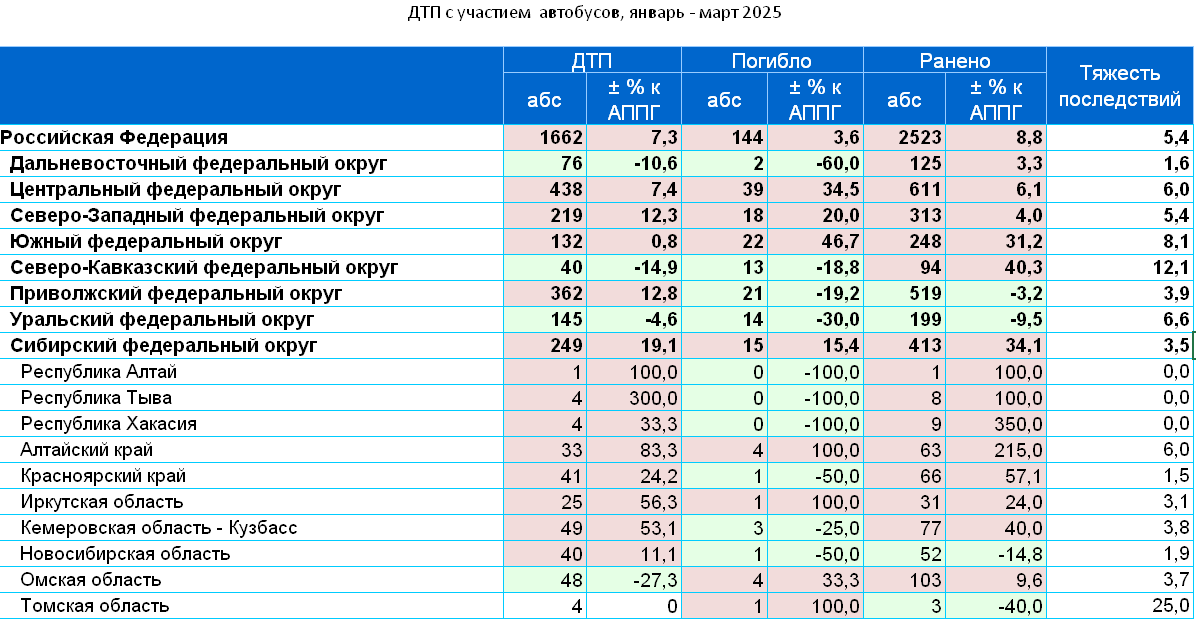 10
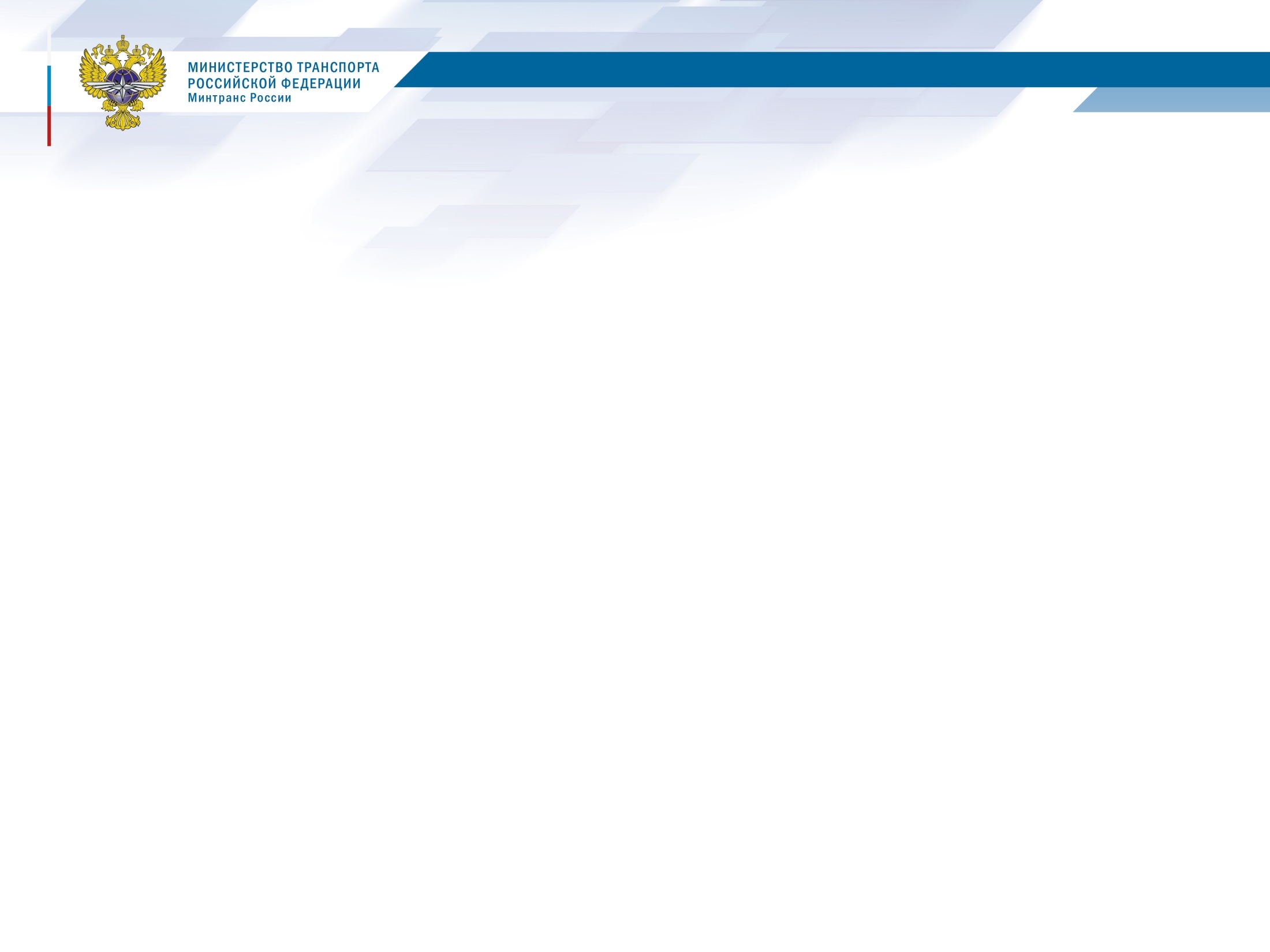 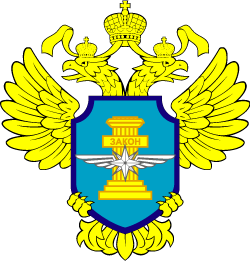 Федеральная служба по надзору в сфере транспорта
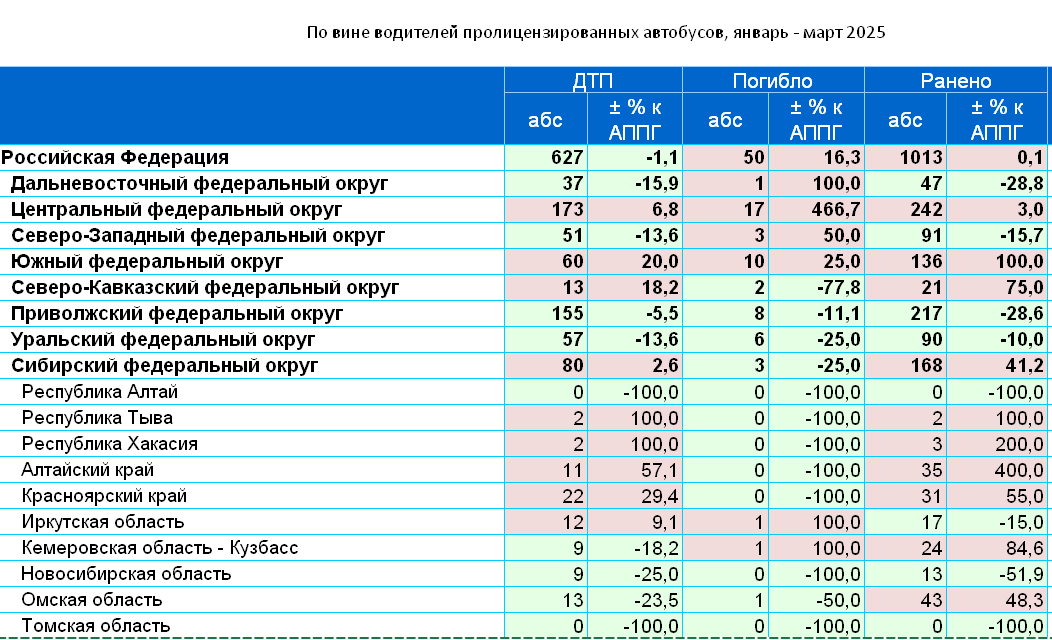 11
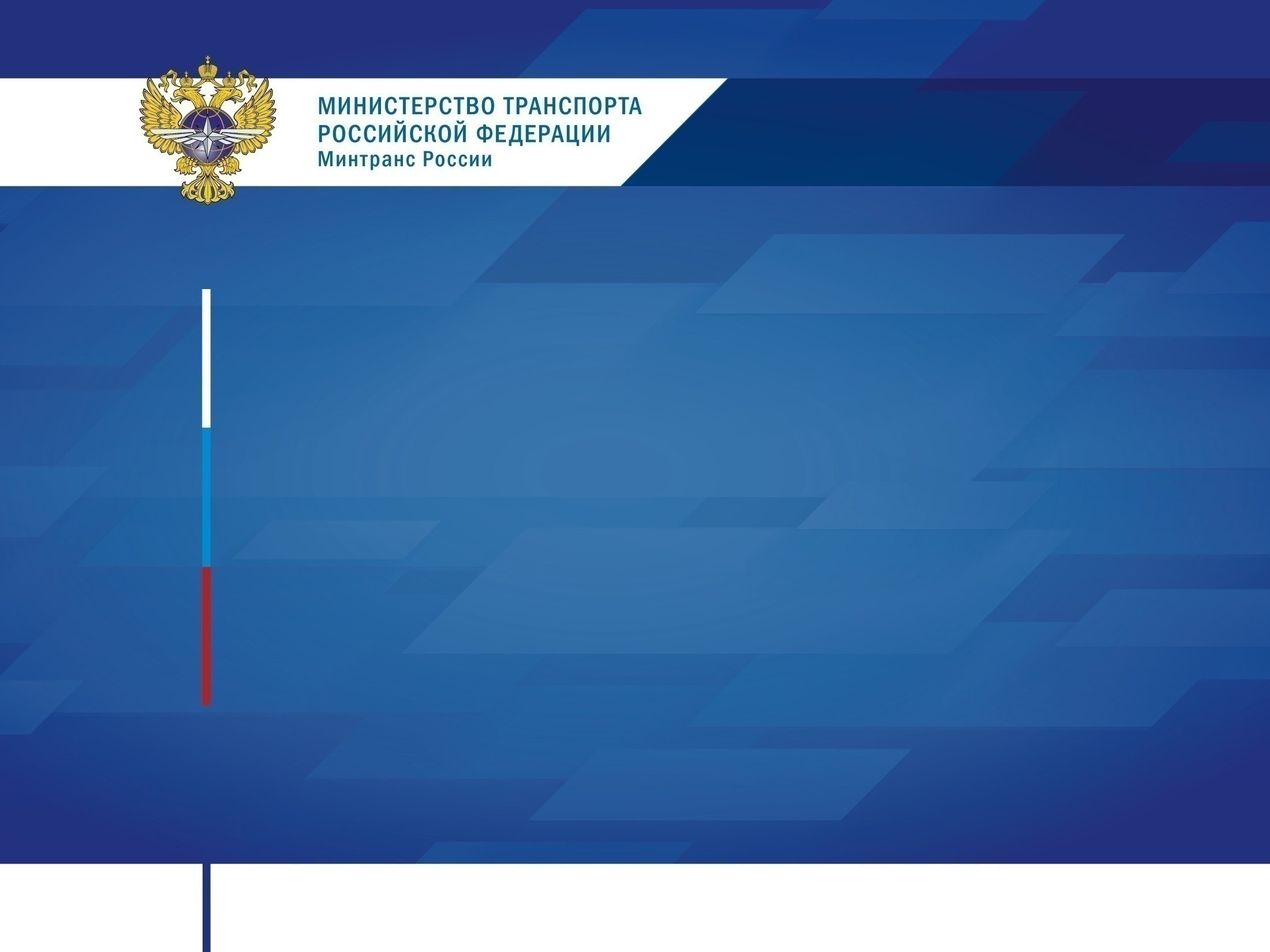 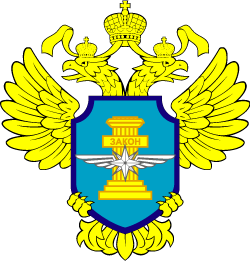 Межрегиональное территориальное управление Федеральной службы 
по надзору в сфере транспорта по Сибирскому федеральному округу
СПАСИБО ЗА ВНИМАНИЕ!